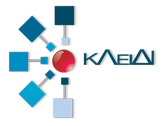 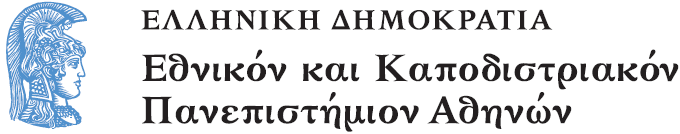 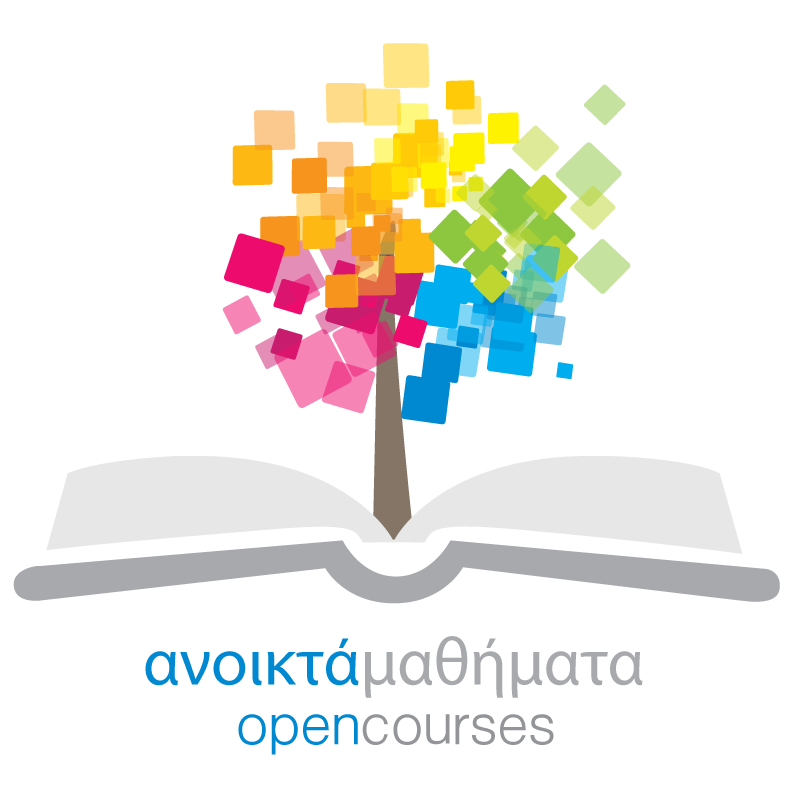 Ανοικτά Ακαδημαϊκά Μαθήματα
 στο Πανεπιστήμιο Αθηνών
Διαδικασία ανάπτυξης Ανοικτού Ψηφιακού Μαθήματος
Δρ. Μαριάνθη Πετράκη      
Κεντρική Ομάδα Υποστήριξης έργου 
mpetraki@noc.uoa.gr
Άδεια Χρήσης
Το παρόν υλικό υπόκειται σε άδεια χρήσης 
Creative Commons Αναφορά – παρόμοια χρήση (CC-BY-SA).
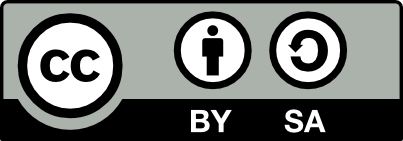 Η αναφορά στην Παρουσίαση αυτή να γίνεται ως εξής:
Πετράκη Μ. (2014), «Διαδικασία Ανάπτυξης Ανοικτού Ψηφιακού Μαθήματος», «Ανοικτά Ακαδημαϊκά Μαθήματα στο Πανεπιστήμιο Αθηνών», Α’ Κύκλος Εκπαίδευσης Προσωπικού Υποστήριξης 21.05.2014
Χρηματοδότηση
Το έργο υλοποιείται στο πλαίσιο του Επιχειρησιακού Προγράμματος «Εκπαίδευση και Δια Βίου Μάθηση» και συγχρηματοδοτείται από την Ευρωπαϊκή Ένωση (Ευρωπαϊκό Κοινωνικό Ταμείο) και από εθνικούς πόρους.
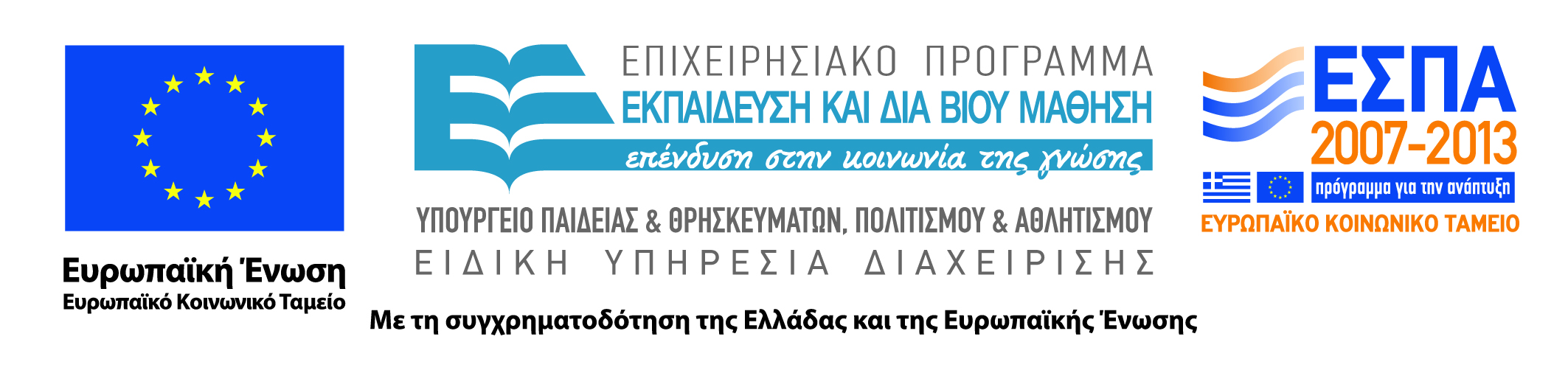 Από το πρωτογενές εκπαιδευτικό υλικό στο ΑΨΜ
Πρωτογενές εκπαιδευτικό υλικόσημειώσεις, διαφάνειες, ασκήσεις, κτλ.
Έντυπο καταγραφής πληροφοριών
Ανοικτό Ψηφιακό Μάθημα
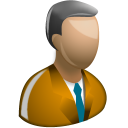 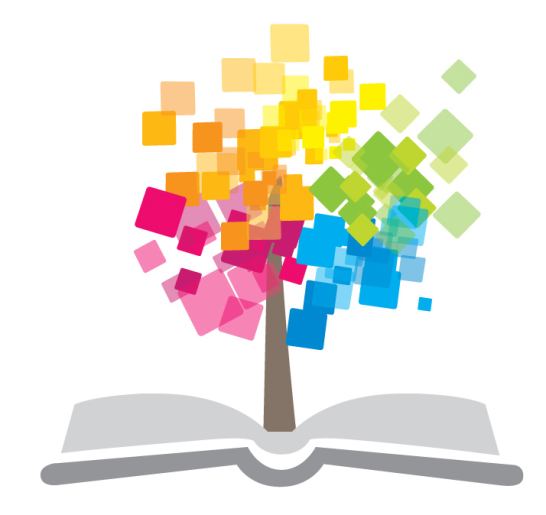 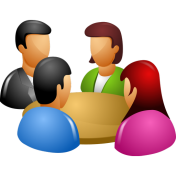 Δόμηση
 Διευθέτηση πιθανών θεμάτων Πνευματικής Ιδιοκτησίας.
 Διαμόρφωση με βάση οδηγίες περί προσβασιμότητας
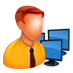 Πολυμεσικό υλικό (Α+)
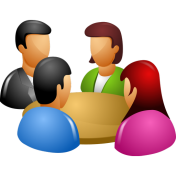 Φάση 1
Προεργασία
Φάση 1 – Λήψη υλικού μαθήματος (1/2)
Επικοινωνία μέλους ΠΥ με το μέλος ΔΕΠ:
 καθορισμός των όρων συνεργασίας (μέσα, συχνότητα,κτλ)
 αίτημα λήψης πρωτογενούς εκπαιδευτικού υλικού μαθήματος και οδηγιών δόμησής του
Πρωτογενές εκπαιδευτικό υλικό. 
 Οδηγίες δόμησής του
email, memory stick, 
η – Τάξη, άλλο site, …
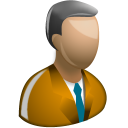 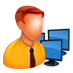 Έντυπο  καταγραφής πληροφοριών
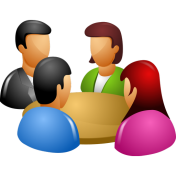 Φάση 1 – Λήψη υλικού μαθήματος (2/2)
Εάν το έντυπο καταγραφή πληροφοριών δεν έχει συμπληρωθεί από το μέλος ΔΕΠ, αυτό: 
 συμπληρώνεται από το μέλος ΠΥ με πηγές:
 τον οδηγό σπουδών του Τμήματος
 υπάρχον μάθημα στην υπηρεσία η – Τάξη
 …
 επικυρώνεται από το μέλος ΔΕΠ
Φάση 1 – Έλεγχος εφικτότητας
Μετά τη λήψη ικανού ποσοστού του πρωτογενούς υλικού, το μέλος ΠΥ προβαίνει σε έλεγχο εφικτότητας υλοποίησης αυτού του ΑΨΜ.
Έλεγχος εφικτότητας υλοποίησης ΑΨΜ
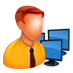 ΟΧΙ
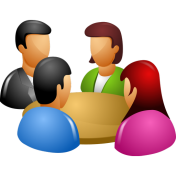 ΝΑΙ
Φάση 1 – Ανάρτηση πρωτογενούς εκπαιδευτικού υλικού στο ΑΨΜ
Το μέλος ΠΥ αναρτά το πρωτογενές εκπαιδευτικό υλικό του μαθήματος στο ΑΨΜ. 
 Το ΑΨΜ (opencourses.uoa.gr) έχει δημιουργηθεί από την ΚΟ και σε αυτό έχει δικαιώματα χρήστη-καθηγητή το μέλος ΠΥ.
 Η ανάρτηση του πρωτογενούς εκπαιδευτικού υλικού γίνεται στην περιοχή «Έγγραφα» του ΑΨΜ, σε μη ορατό κατάλογο με το όνομα BASE και σε υποκαταλόγους:
 ppt (οι διαφάνειες)
 notes (οι σημειώσεις)
 …
Το μέλος ΠΥ αναρτά το έντυπο καταγραφής πληροφοριών του μαθήματος στο ΑΨΜ (opencourses.uoa.gr) στον μη ορατό κατάλογο REM με όνομα αρχείου της μορφής π.χdi_arapoyanni_electroniki_info
Φάση 2
Προετοιμασία υλικού μαθήματος